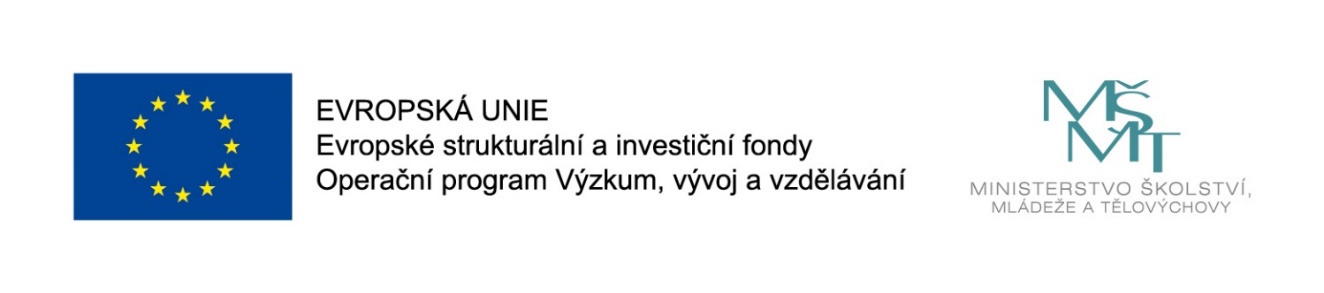 Názevprezentace
Prezentace předmětu:
Marketing of Sevices

Vyučující:
Ing. Michal Stoklasa, Ph.D.
Ing. Martin Klepek, Ph.D.
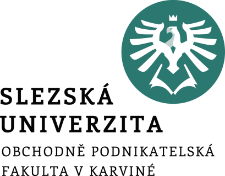 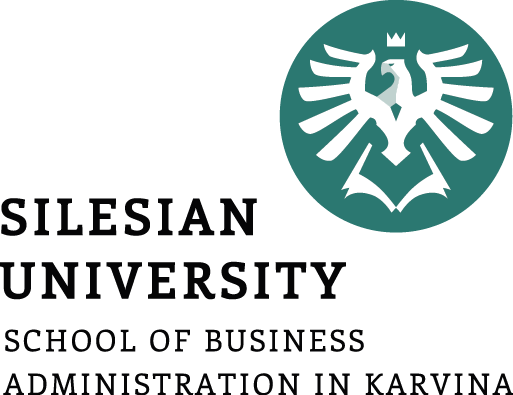 MARKETING MIX: PEOPLE
The aim of the lecture is to teach you how to approach people within and outside your service business
.
Michal Stoklasa
Garant předmětu
Martin Klepek
Přednášející
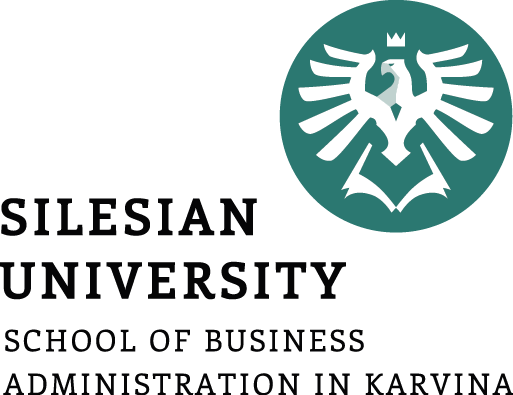 MARKETING MIX: PEOPLE
People
Service personnel
Customers
People management
Competencies
.
Lecture content
People
In services, ‘People’ refers to all human actors who play a part in service delivery and thus influence the buyer’s perceptions; namely, the firm’s personnel, the customer, and other customers in the service environment. 
All of human actors participating in the delivery of a service  provide  cues  to  the  customer  regarding  the  nature  of  the  service  itself.
4
People
How  these people are dressed, their personal appearance, and their attitudes and behaviours all influence the customer’s perception of the service. If the service personnel are cold and rude, they can undermine  all  the  marketing  work  done  to  attract  the  customers.
5
People
If  they  are  friendly  and warm,  they  increase  customer  satisfaction  and  loyalty.  
Employee  behaviour  is  often  an integral  part  of  the  service  product.  
This  is  not  true  in  a  manufacturing  operation,  where employee behaviour may affect product quality, but is not a part of the product.
6
People
People constitute an important dimension in the management of services in their role both  as  performers  of  services  and  as  customers.  
People  as  performers  of  service  are important  because,  a  customer  sees  a  company  through  its  employees.  
The  employees represent the first line of contact with the customer.
7
People
They must, therefore, be well informed and provide the kind of service that wins customer approval.
The firm  must recognize that each  employee is  a  salesman  for  the  company’s service.  
If  these  employees  are  not  given training in how to go about face-to-face customer contact, the entire marketing effort may not prove to be effective.
8
People
The importance of customers in services stems from the fact that most services  imply  active  and  involved  customer-organisation  interface.  
In  many  service situations,  customers  themselves  can  also  influence  service  delivery,  thus  affecting  service quality and their own satisfaction.
9
Service personnel
Service  personnel are important in  all  organisations but more so  in  an organisation involved  in  providing  services.  
The behaviour and attitude of the personnel  providing  the service is an important influence on the customer’s overall perception of the service and he can rarely distinguish between the actual service rendered and the human element involved in it.
10
Service personnel
Customer  contact  is  very  important  concept  in  services,  which  refers  to  the  physical presence of the customer in the system. 
The extent of contact refers to the percentage of time a  customer  ought  to  be  in  the  system  out  of  the  total  time  it  takes  to  serve  him.  
The  low contact services include bank, post offices or retailing and the high contact services include hotels, educational institutions, restaurants and hospitals.
11
Service personnel
Services with high contact are more difficult to control and manage because a longer customer contact is more likely to affect the time of demand, and nature of service and its quality; whereas, in low contact services such contact has much less impact on the service.
12
Service personnel
The  quality  and  performance  of  service personnel can be improved through:
Careful selection and training of personnel, 
laying down norms, rules and procedures to ensure consistent behaviour, 
ensuring consistent appearance; and  
reducing  the  importance  of  personal  contact  by  introducing  automation  and computerization wherever possible.
13
Customers
Customers  are  important  because  they  are  a  source  of  influencing  themselves,  being actively involved in service delivery, and other customers as well. In case of doctors, lawyers, consultants one satisfied customer will lead to a chain reaction, bringing in his wake a number of  other  customers.
14
Customers
It is  an  important  task  of  service  marketers  to  ensure  complete satisfaction  of  the  existing  customers.  
The  kind  of  customers  that  a  firm  attracts  exerts  an important influence on prospective customers.
15
Customers
The prospective  customer may feel attracted towards the organisation e.g., club, restaurant, school, because it has his type of customers or the customer may turn away if he perceives the existing customers to be a kind with whom he would not like to associate.
16
Customers
The prospective  customer may feel attracted towards the organisation e.g., club, restaurant, school, because it has his type of customers or the customer may turn away if he perceives the existing customers to be a kind with whom he would not like to associate.
17
People management
Service marketing management will invariably be concerned with how or the way  decisions  are  made  and  the  implications  of  those  decisions.  
Thus the managerial processes behind such decisions and the variety and style of the managers taking the decisions are of interest to service marketing and management researchers.
18
[Speaker Notes: Gilmore (2003)]
People management
The way managers implement decisions is also vital in a service situation. 
Services are usually carried out by people and these people need to be motivated and capable of doing the job. 
Services managers continually seek ways to motivate and encourage service deliverers.
19
[Speaker Notes: Gilmore (2003)]
People management
Difference styles of management may be relevant in different situations:
from extremes of authoritarian to humanistic; where time-scales can be short, medium or long term; where the scope of activities is different in terms of strategic and tactical; and so on.
20
[Speaker Notes: Gilmore (2003)]
People management
The  two  perspectives  of  marketing  management  and  consumers  in service marketing are not necessarily mutually exclusive (this is demonstrated in the third category of consumer service research above).
21
[Speaker Notes: Gilmore (2003)]
People management
A ‘middle ground’ incorporating some combination of both domains and perspectives, although with the emphasis on how services can be managed and delivered effectively to  create  and  maintain  satisfied  customers  is  a  useful  focus  for  service managers.
22
[Speaker Notes: Gilmore (2003)]
Copmetencies for customer-staff interface management
These  managers  have  primary  responsibility  for  the  operational  aspects  of service  delivery.  On  a  day-to-day  basis  customer–staff  interface  managers need to manage and guide the movement of customers through the during-purchase and some aspects of the pre-purchase and post-purchase experience.
23
[Speaker Notes: Gilmore (2003)]
Copmetencies for customer-staff interface management
The activities inherent in this role are:
managing all operational activities
providing information and guidance to customers
proactive communication with customers and staff
accessibility to customers and willingness to help.
24
[Speaker Notes: Gilmore (2003)]
Copmetencies for customer-staff interface management
Built upon previous knowledge and experience, the development of distinctive expertise for customer–staff interface managers will entail the ability to exhibit motivation, communication, co-ordination and leadership.
25
[Speaker Notes: Gilmore (2003)]
Copmetencies - MOTIVATION
Given  the  nature  of  front-line  service  activities,  some  decision  making  by customer–staff interaction managers will entail dealing with each situation as it arises and knowing when to be adaptable – for example, recognizing the need  for  adapting  or  changing  some  aspect  of  the  service  to  suit  different customers. Therefore managers need to be motivated, prompt decision makers and their actions should demonstrate responsibility for their tasks through their proactive behaviour. They should have a positive outlook in searching for better ways to carry out operational tasks and service delivery.
26
[Speaker Notes: Gilmore (2003)]
Copmetencies - COMMUNICATION
Managing the customer–staff interface involves both verbal and non-verbal communication and interaction with people. It is a prerequisite for successful direction and implementation in ensuring everyone knows what is involved and each individual’s role in the whole activity. For example, it is particularly important for a hotel manager or restaurant manager to be a good persuader and have the ability to make good presentations to staff and win over their allegiance and commitment. Also two-way communication in a timely way is vital so that managers receive feedback about specific initiatives and activity.
27
[Speaker Notes: Gilmore (2003)]
Copmetencies - COMMUNICATION
Different means of communication with customers is beneficial so that they understand what the service product entails and how to use it. For example, communicating with the customers at all stages of their experience with the company in different ways, from pre-purchase, during purchase, through to the post-purchase stage, will provide very rich insights in terms of how the entire service is perceived.
28
[Speaker Notes: Gilmore (2003)]
Copmetencies - COMMUNICATION
Thus communication at all levels in a service operation,  from  customers,  front-line  staff  and  management  decision  makers, should be proactive and integrative so that a composite knowledge of customers’ expectations and perceptions is developed. 
This allows managers to acquire insights and the ability to eliminate any perceived ‘gaps’ in the service delivery. Additionally, managers need to maintain dialogue with each other and with customers in order to eliminate misunderstanding and ensure customers have relevant and necessary information for using the service.
29
[Speaker Notes: Gilmore (2003)]
Copmetencies – CO-ORDINATION
Because of the physical operational aspect of service delivery at the customer–staff interface, co-ordination of individuals and teams, planning actions and sequence of activities, and supervising both material and human resources are vital.
30
[Speaker Notes: Gilmore (2003)]
Copmetencies – CO-ORDINATION
Therefore  the  activities  of  front-line  managers  require  co-ordinated communication, interaction, integration and participation and the involvement of all staff. Indeed, all customer–staff related decision making needs to be co-ordinated very carefully to achieve the fundamental goal of providing a timely, reliable service with regularly updated physical facilities and efficient service delivery.
31
[Speaker Notes: Gilmore (2003)]
Copmetencies – LEADERSHIP
Front-line service managers are very involved in the entire service delivery, and are clearly evident to both customers and staff; therefore they need to lead by example. 
By demonstrating motivated involvement and leadership in the implementation process and being available, managers are more likely to inspire the staff by their actions as much as by their directions.
32
[Speaker Notes: Gilmore (2003)]
Copmetencies – LEADERSHIP
This should contribute to the delivery of intangible aspects of service delivery such as responsiveness, willingness to help customers, and refining the service product to suit  customers  by  obtaining  feedback  and  maintaining  relationships  with customers.
33
[Speaker Notes: Gilmore (2003)]
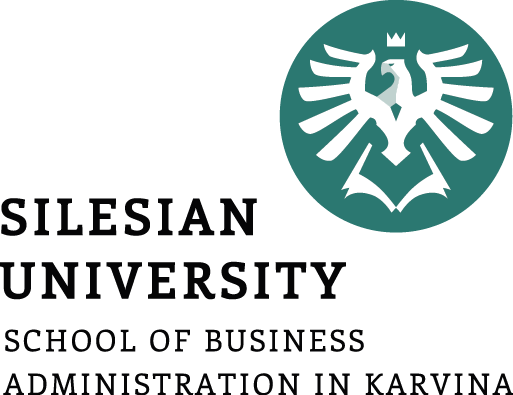 Conclusion
People constitute an important dimension in the management of services in their role both  as  performers  of  services  and  as  customers.  People  as  performers  of  service  are important  because,  a  customer  sees  a  company  through  its  employees.  The  employees represent the first line of contact with the customer. 
Customer  contact  is  very  important  concept  in  services,  which  refers  to  the  physical presence of the customer in the system. The extent of contact refers to the percentage of time a  customer  ought  to  be  in  the  system  out  of  the  total  time  it  takes  to  serve  him.